Joshua 22:5
5 Only be very careful to observe the commandment and the law that Moses the servant of the Lord commanded you, to love the Lord your God, and to walk in all his ways and to keep his commandments and to cling to him and to serve him with all your heart and with all your soul.”
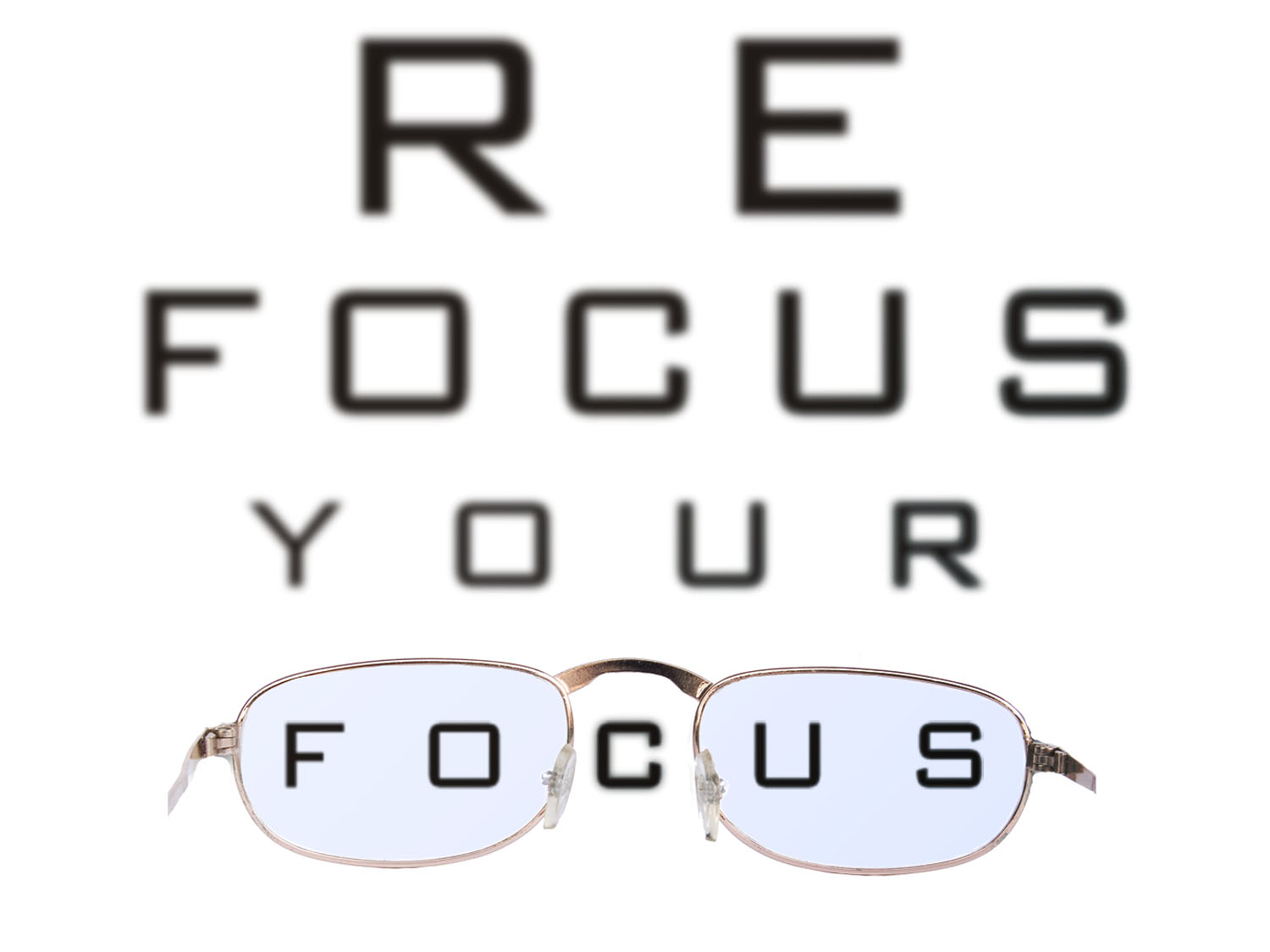 Focus on what you know—not how you feel.
Joshua 22:1–6
Romans 12:9–13
2 Timothy 4:3–4
Focus on what you have—not what you want.
Matthew 25:14–30
“Count Your Many Blessings”
Focus on the future—not the present.
Matthew 6:19–21
Colossians 3:1–4
Philippians 3:12–14
1 John 5:13